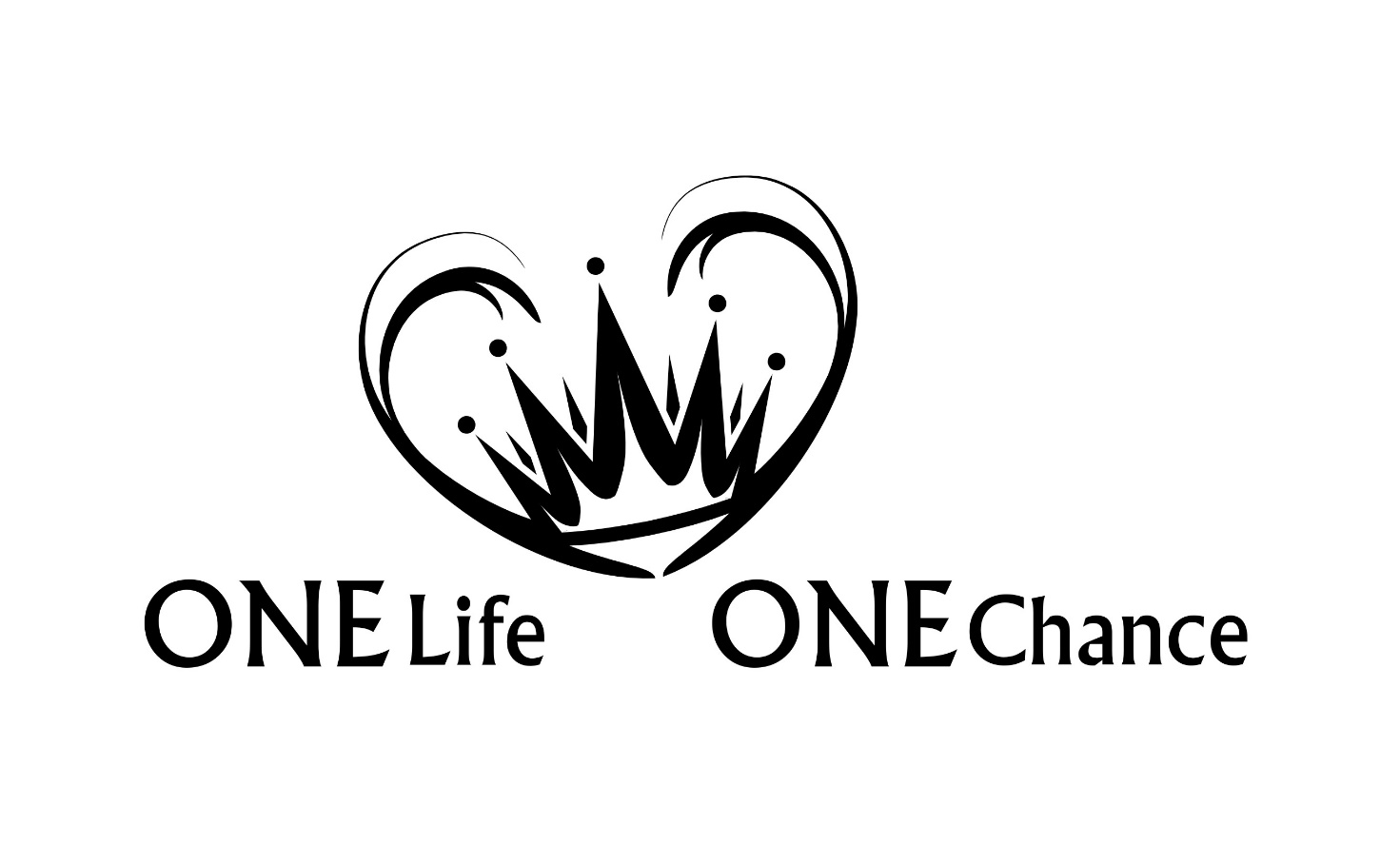 Genesis Teil 1
Genesis
Kapitel: 50 | Verse:  1533
Die Bibel ist einzigartig, auch weil sie aus der Sicht 
Gottes geschrieben ist.
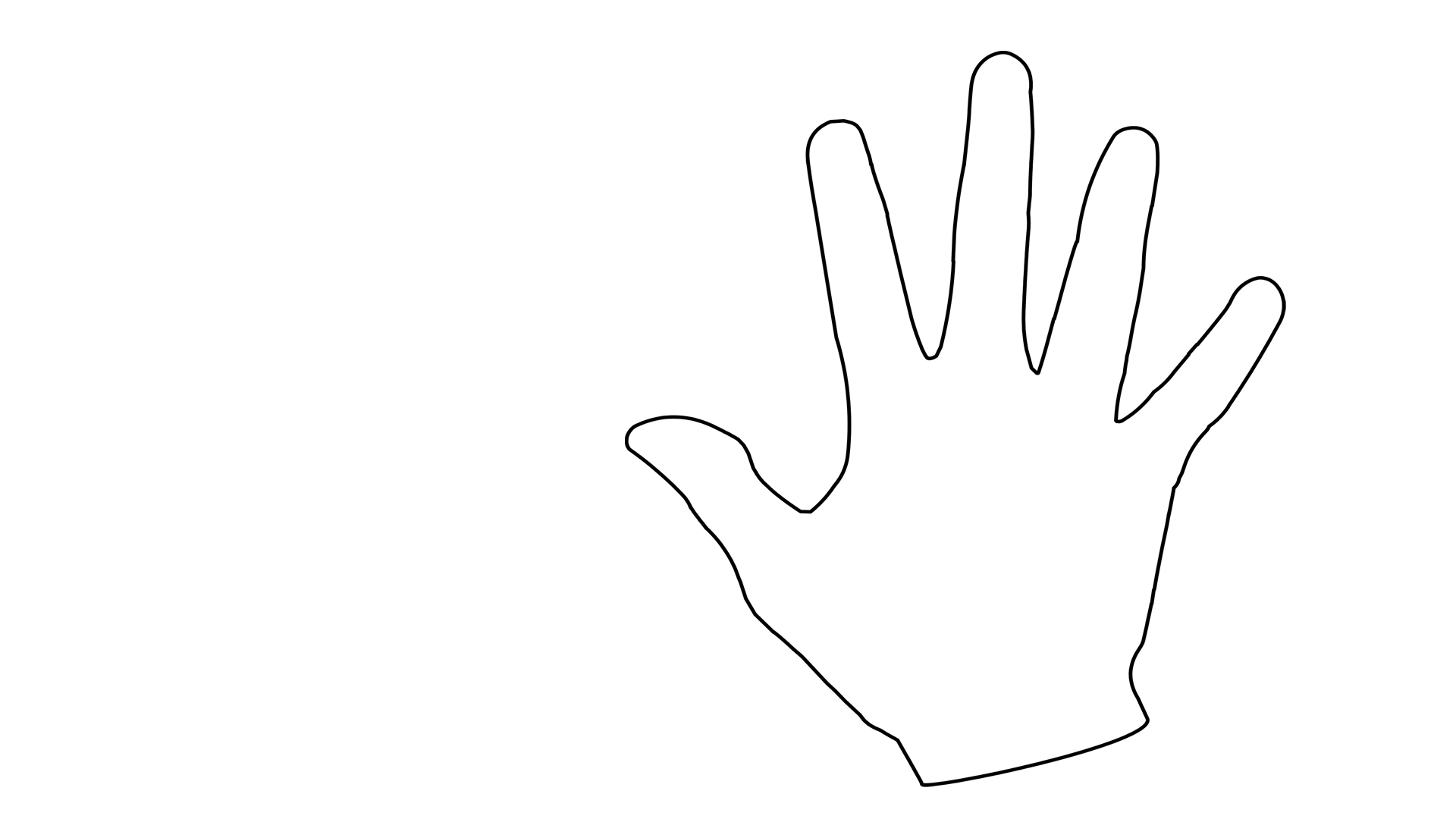 Exodus | Levitikus | Numeri | Deuteronomium
Genesis
Pentateuch
Das Genesis Buch ist unverzichtbar! 
Ohne die ersten Kapitel von Genesis würde 
der Rest der Bibel wenig Sinn ergeben.
Genesis ist nicht nur das erste Buch, 
sondern es ist ein Grundlagebuch für die 
ganze Bibel. Die meisten, wenn nicht 
alle biblischen Wahrheiten sind hier enthalten.
Genesis ist der Schlüssel zum 
Verständnis der ganzen Bibel.
Der hebräische Titel für dieses Buch lautet 
einfach "Im Anfang". Die hebräischen Schriften 
hatten die Form von zusammengerollten 
Schriftrollen, und der Name jedes Buches war 
das erste Wort oder die ersten Worte, 
die oben auf der Schriftrolle geschrieben waren 
und für jeden sichtbar war, der herausfinden wollte, 
welches Buch es war.
Die Überschrift „Genesis“ stammt aus der 
Septuaginta (ca. 250 v.Chr.) und bedeutet 
Entstehung, Ursprung, Anfang oder Geburt.
Genesis ist das Buch der Anfänge und 
somit wie eine Einführung in die gesamte 
Bibel, bzw. in die gesamte Geschichte 
Gottes mit dem Menschen.
Die zur Abfassung nötige Information erhielt Mose 
auf dreierlei Arten:
 
Seine Ausbildung am ägyptischen Hof eröffneten 
ihm Zugang zum gesammelten Geschichtswissen 
seiner Zeit, sei es in Form schriftlicher Quellen oder 
mündlicher Traditionen (Geschichte Israels), 
und versetzte ihn in die Lage, ein solches 
Geschichtswerk zu schaffen.
Die zur Abfassung nötige Information erhielt Mose 
auf dreierlei Arten:
 
Als Augenzeuge des Auszugs und der 
Wüstenwanderung kannte er den weitaus 
größten Teil des Inhalts des Pentateuchs aus 
eigener Anschauung.
Die zur Abfassung nötige Information erhielt Mose 
auf dreierlei Arten:
 
Durch direkte Offenbarung Gottes 
(Schöpfungsbericht). Wie Johannes die 
Offenbarung erhielt oder Paulus „sein“ Evangelium.
“Und sie hörten die Stimme Gottes des HERRN, 
der im Garten wandelte, als der Tag kühl war; 
und der Mensch und seine Frau versteckten sich 
vor dem Angesicht Gottes des HERRN hinter den 
Bäumen des Gartens.” (Gen 3,8)
Setze einen täglichen Termin mit Gott fest!

Sei bereit, Dinge beiseite zu stellen! 
(Z.B. Fernsehen, Handy, zwanglose Telefongespräche)

Wann ist die beste Zeit für dich, für einen 
Termin mit Gott? Morgens? Abends?

Inwieweit hilft dir unsere Church App und 
unsere Webseite?
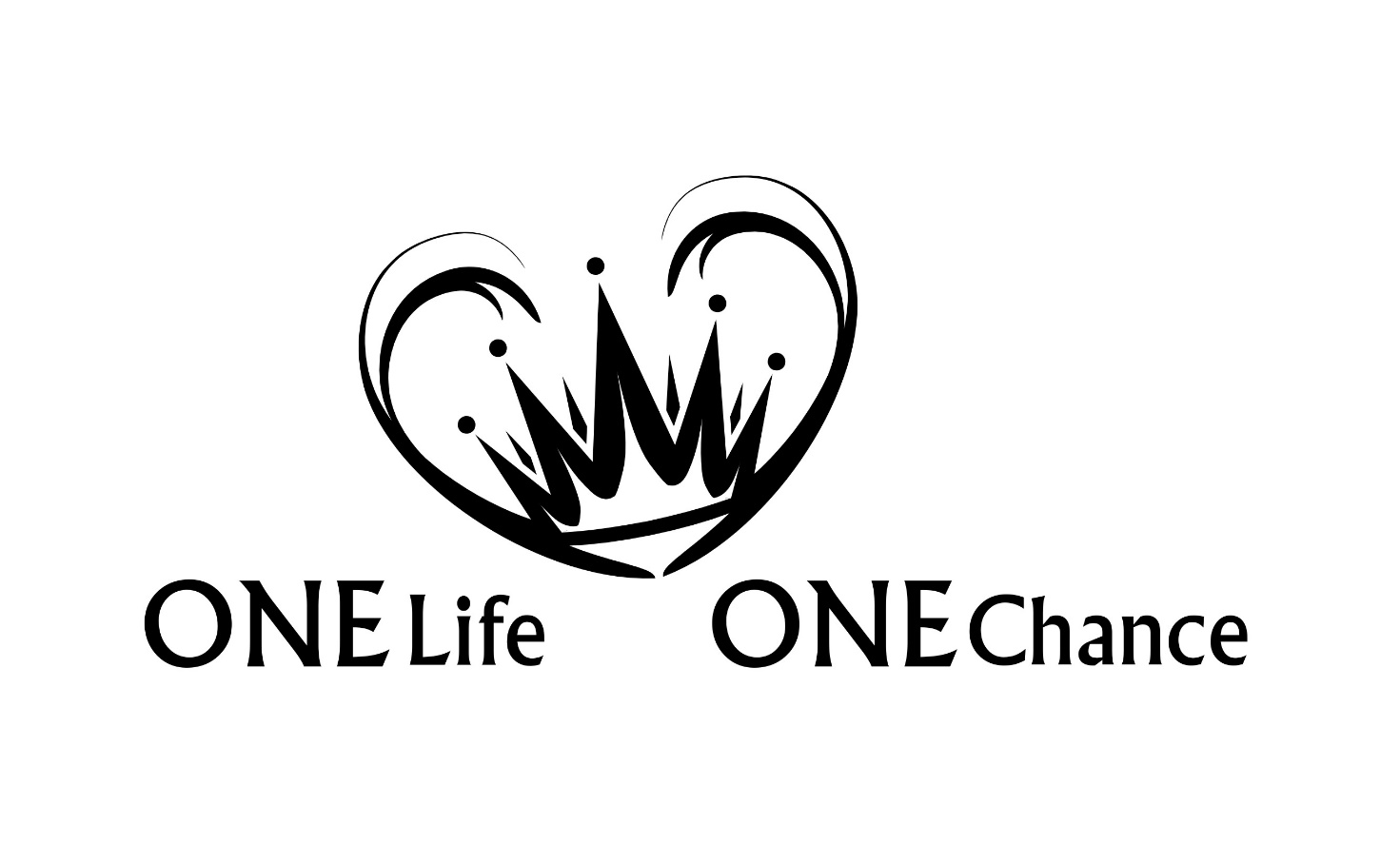 Genesis Teil 1